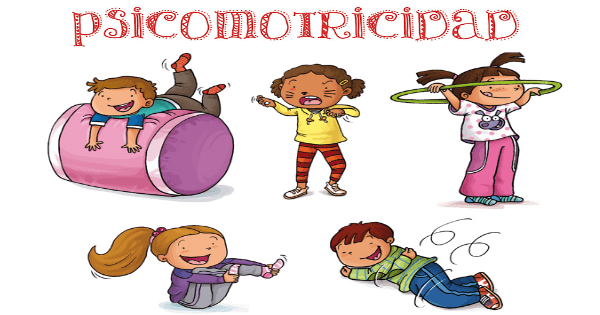 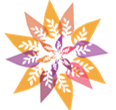 Ps. Patricia Vivanco.
¿Por qué es importante trabajar la psicomotricidad?
Desde el vientre hasta aprox. los 5 años de edad el niño o niña, se encuentra en un período evolutivo perceptivo motriz.
          
  
Por lo que en esta etapa organizar su propio cuerpo y hacer uso de el de manera auditiva y cada vez mas compleja representa la base de la cual se construye el aprendizaje y no solo a nivel cognitivo sino que también afectivo.
¡¿Qué significa esto?!


Que organiza su mundo a través de sus percepciones, siendo su propio cuerpo el canal mas fácil para la adquisición del conocimiento
TRABAJA POR SEGMENTOS
Extremidades                   E Inferiores 
      Superiores
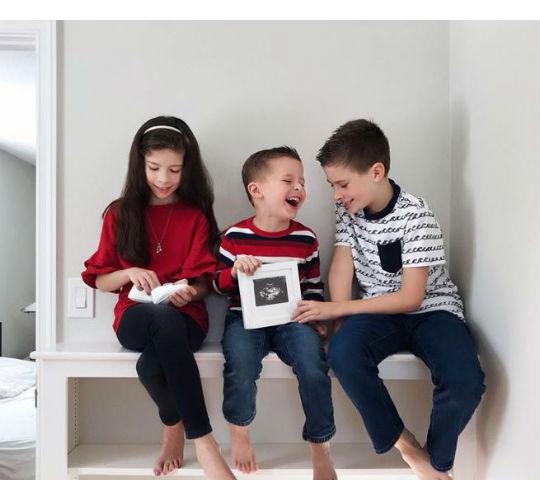 Ejercicios focalizados
2. Saltar en dos pies. Puedes utilizar aros, o con cinta adhesiva delimitar los cuadros a saltar.
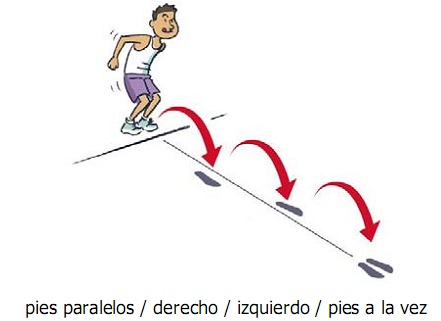 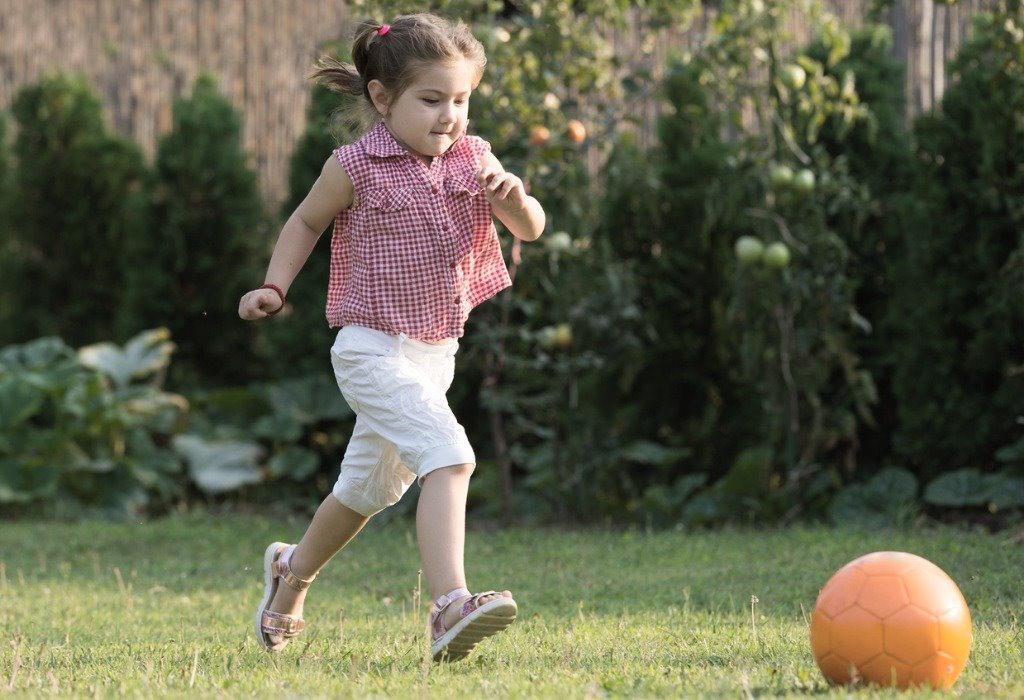 1.Chutear la pelota en un espacio delimitado (patio o living-comedor).
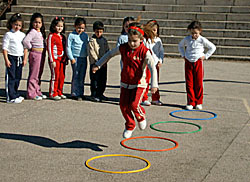 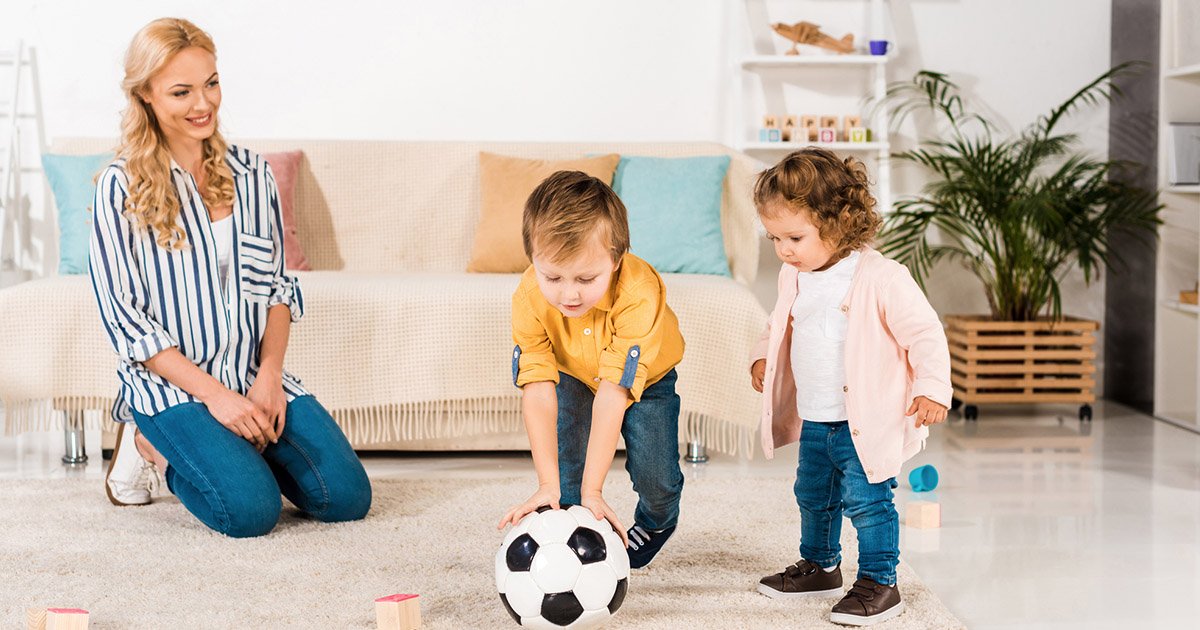 3) Abrir o cerrar piernas, subirlas o bajarlas…
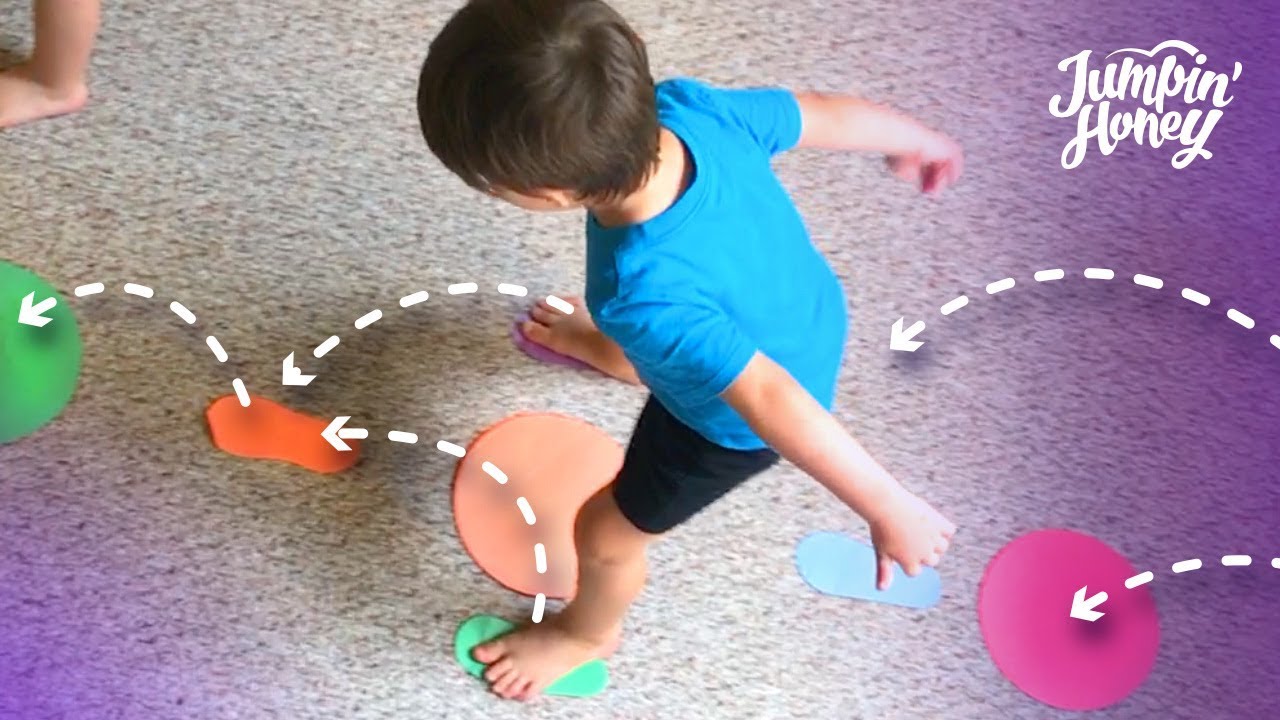 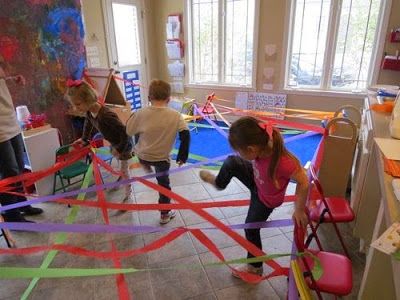 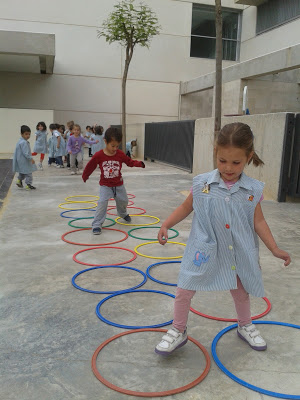 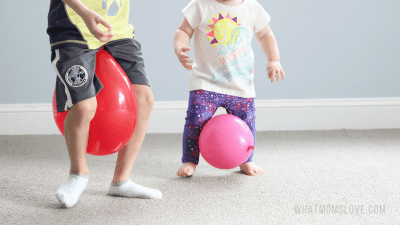 Ahora con nuestros brazos…
Los globos no pueden tocar el suelo…
Lanzar y atrapar la pelota o peluche.
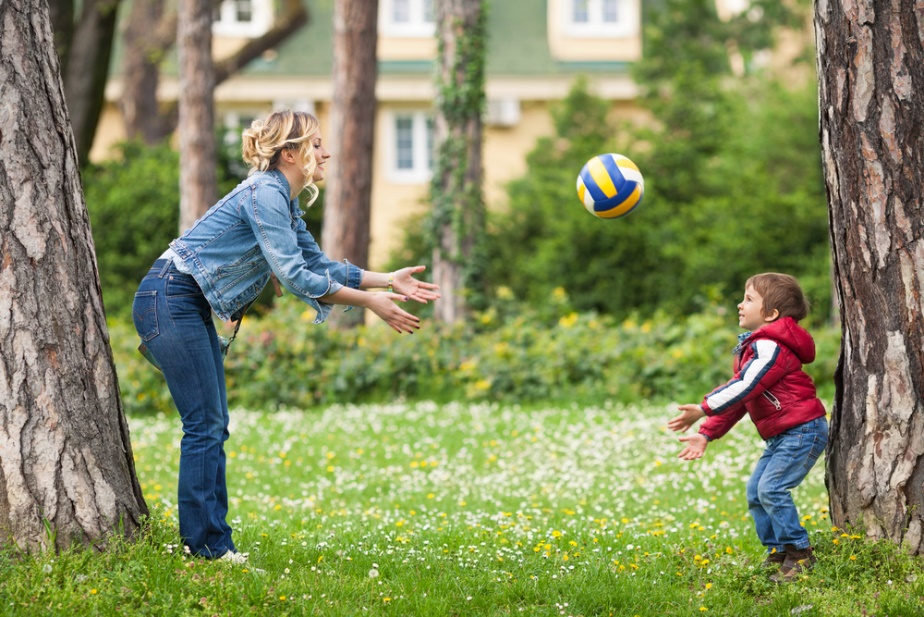 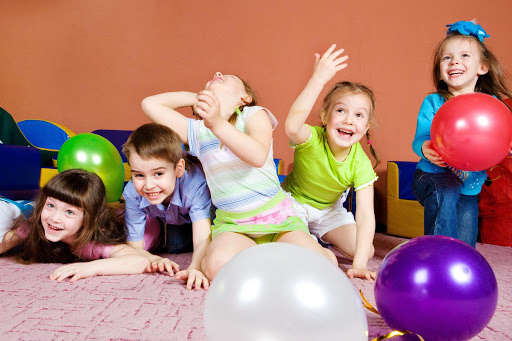 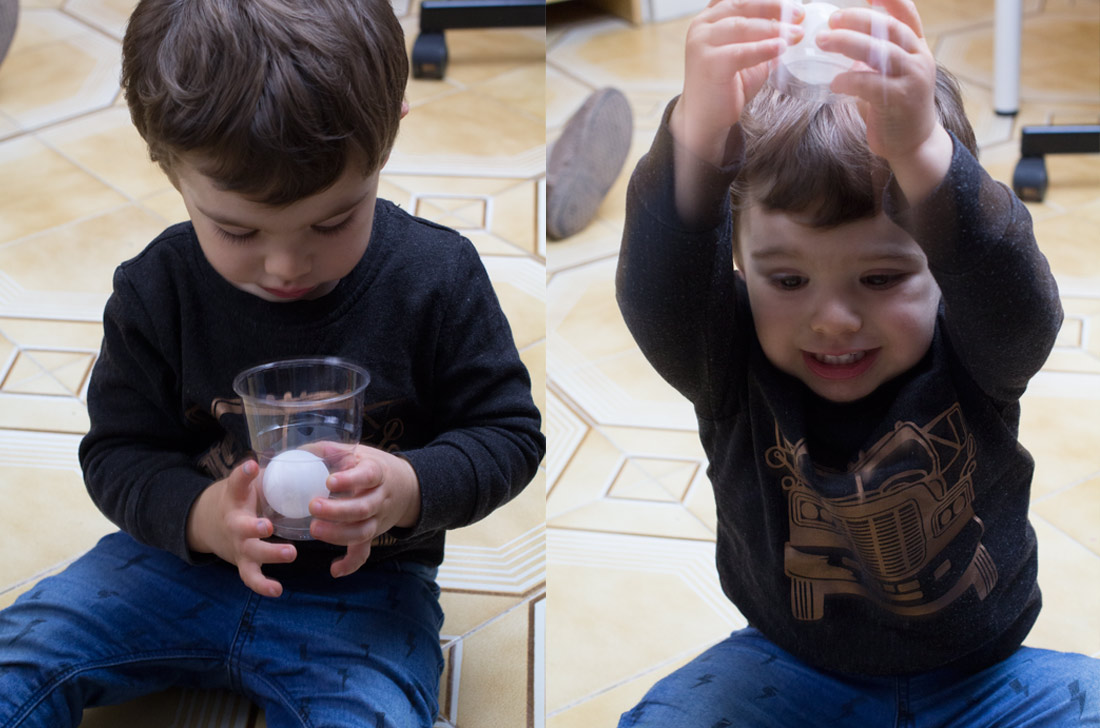 Encestar en un
 vaso u olla.
O simplemente seguir una instrucción con dirección: arriba, abajo, al frente, hacia el televisor, pared, etc…
Regulación de todo el cuerpo
Realicen movimientos que impliquen la organización de todo el cuerpo, como dar volteretas, trepar por escaleras rodar por el piso o realizando posiciones de yoga!









Trabajen con juegos que le impliquen detenerse por completo y tu niño puede ir diferenciando entre estar quieto regulando su cuerpo y estar en movimiento a partir de una solicitud. Como por ejemplo, el juego de Simón dice…
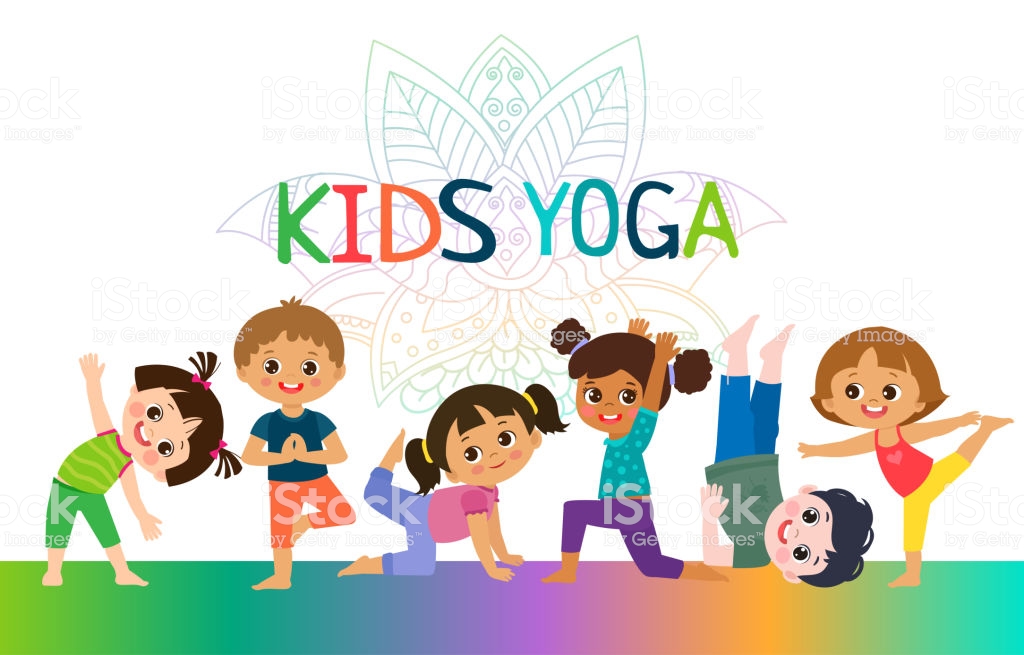